Проект в старшей группена тему: «Известные женщины России»
Срок реализации: 1 неделя

Тип проекта: познавательно-творческий

Участники проекта: педагоги, дети, родители
Актуальность проекта:
Нравственно-патриотическое воспитание детей – одна из основных задач дошкольного образования, важной частью которого является знакомство с родным краем, известными людьми, которые прославили свой край. В преддверии 8 марта мы решили рассказать детям об истории возникновения праздника и о том, что представительницы прекрасной половины не всегда являют собой слабый пол. В нашем проекте дети узнают о знаменитой российской поэтессе Агнии Барто, первой женщине-космонавте Валентине Терешковой и олимпийской чемпионке Ларисе Латыниной. Заслуги этих известных женщин вызывают гордость за свою страну, желание подражать им и мотивируют на новые свершения.
Цель: формирование у детей старшего дошкольного возраста представлений о женщинах России, прославивших свою страну

Задачи: 
Уточнить и расширить знания об известных женщинах России, прославивших свою страну
Развивать познавательную активность детей посредством проектной деятельности с привлечением родителей
Воспитывать гордость за своих землячек
Пробудить уверенность в себе, желание подражать знаменитым женщинам России
Способствовать развитию познавательной активности детей
Мотивация проектной деятельности: 

В группе создается выставка портретов , на которых изображены Валентина Терешкова, Агния Барто и Лариса Латынина. Дети рассматривают портреты и фотографии, в создавшейся ситуации общения воспитатель задает вопросы: «Знаете ли вы, чей это портрет?», «Чем известен данный человек?» и т.д.
Дети затрудняются ответить на вопросы. Принято решение спросить у взрослого и узнать, чем знамениты эти женщины.
1 этап: Подготовительный

Составление плана по реализации проекта
Подбор тематики занятий, игр и других видов детской деятельности
Подготовка демонстрационного и наглядного материала
Информирование родителей о старте проекта в группе
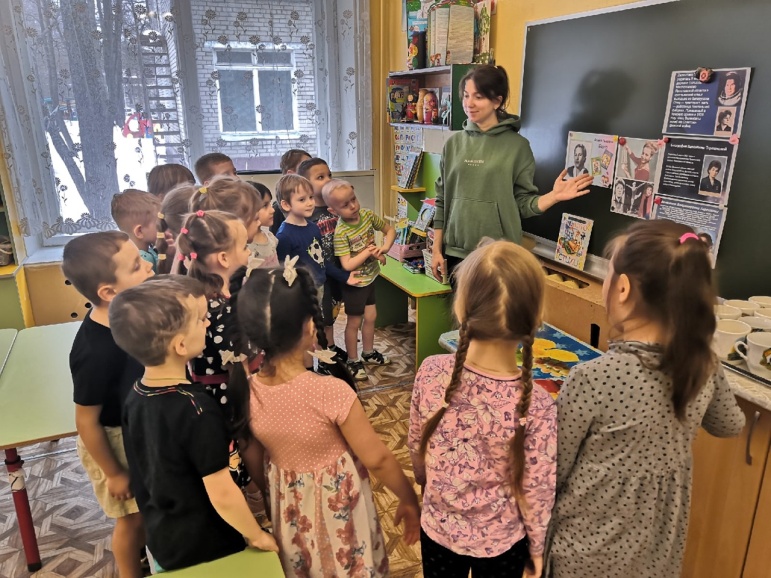 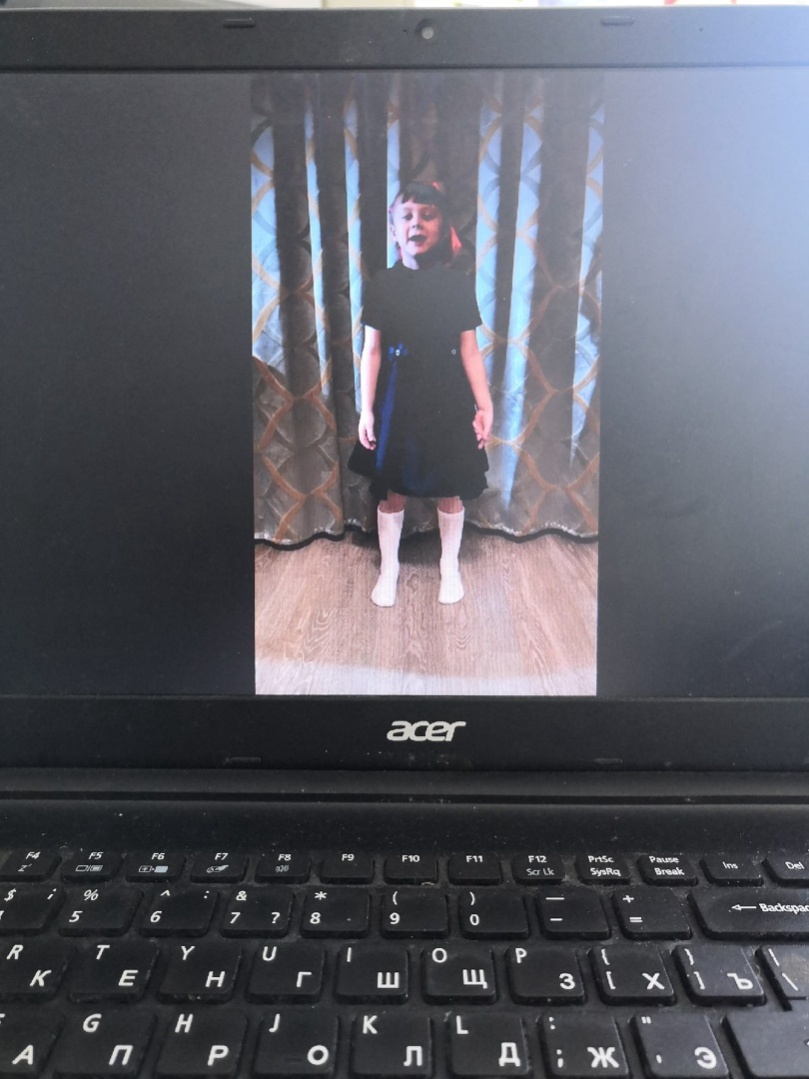 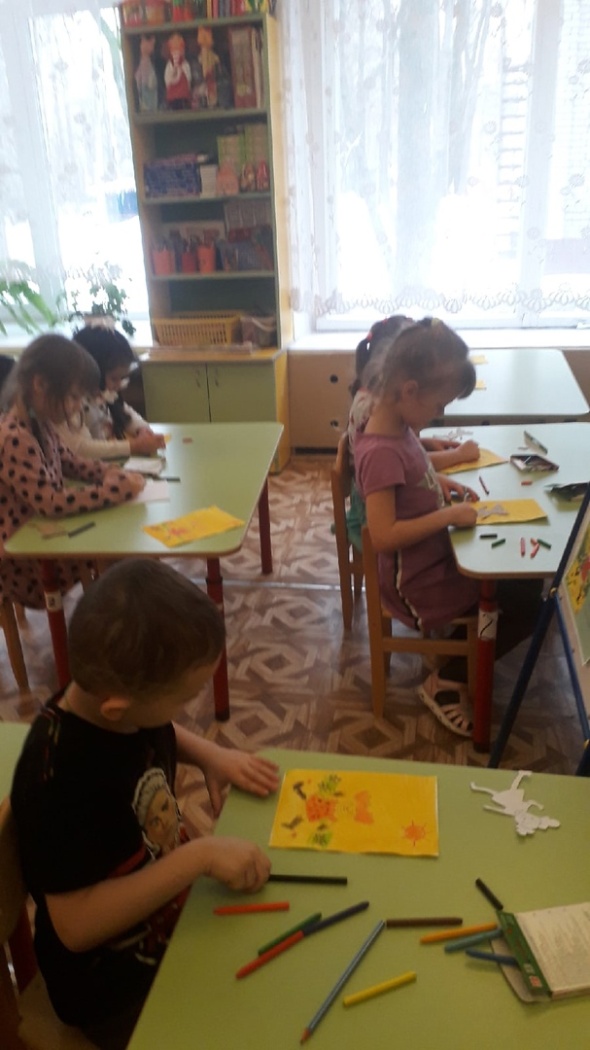 2 этап: Основной
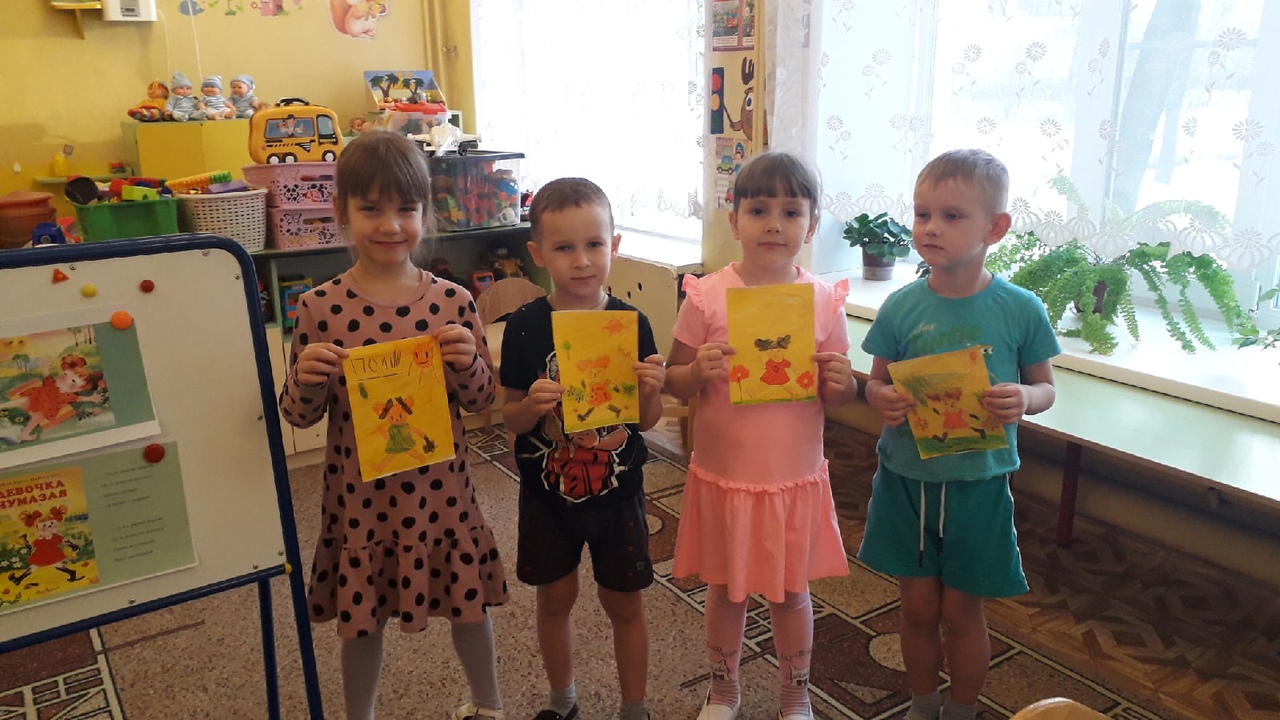 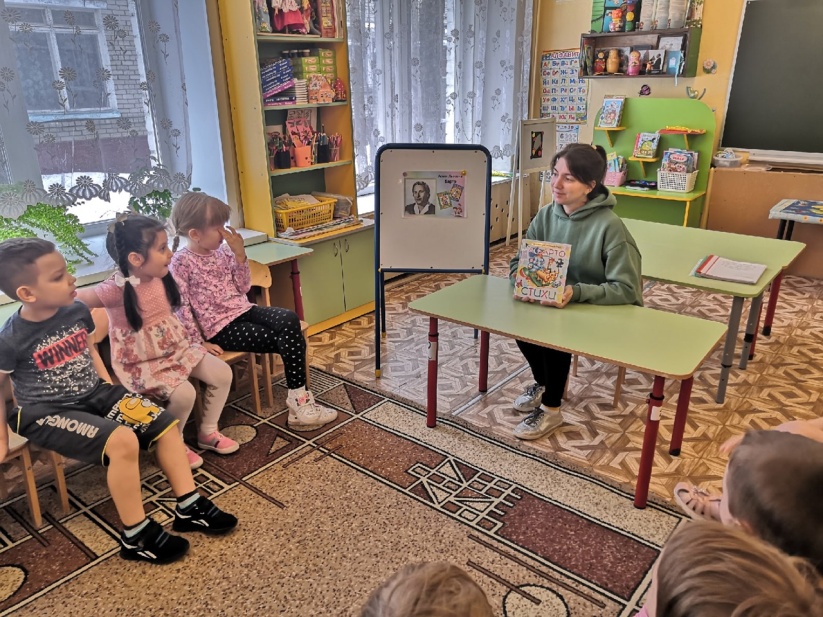 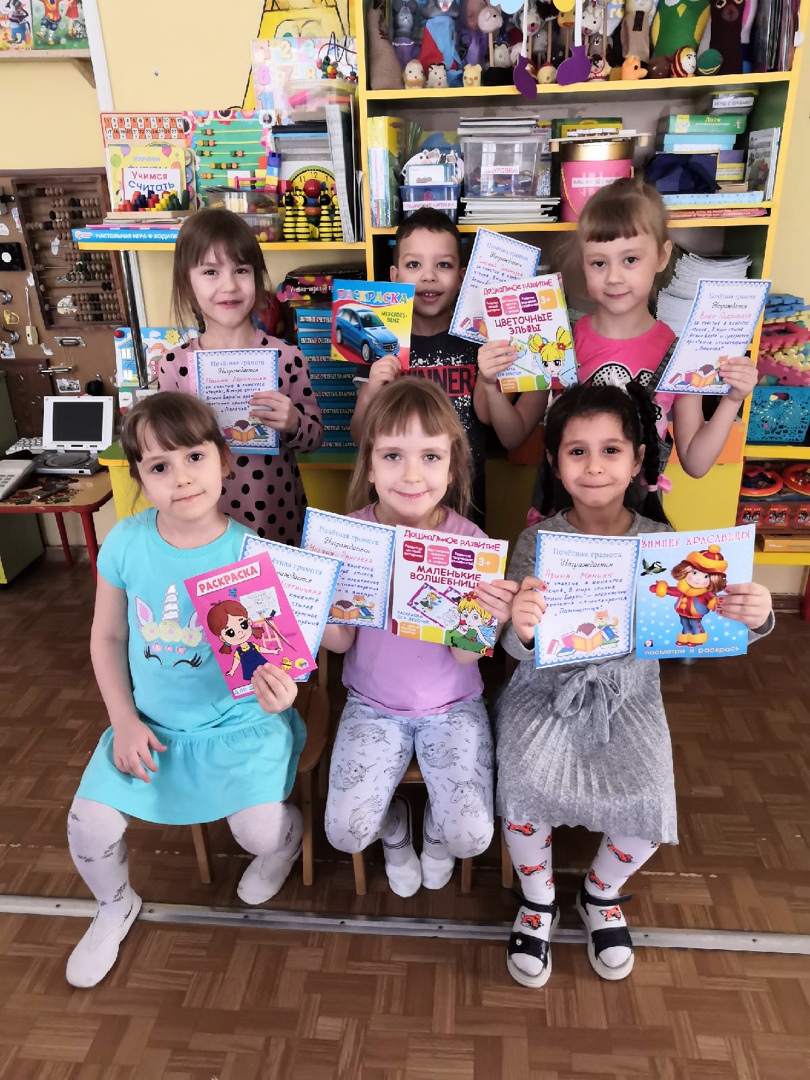 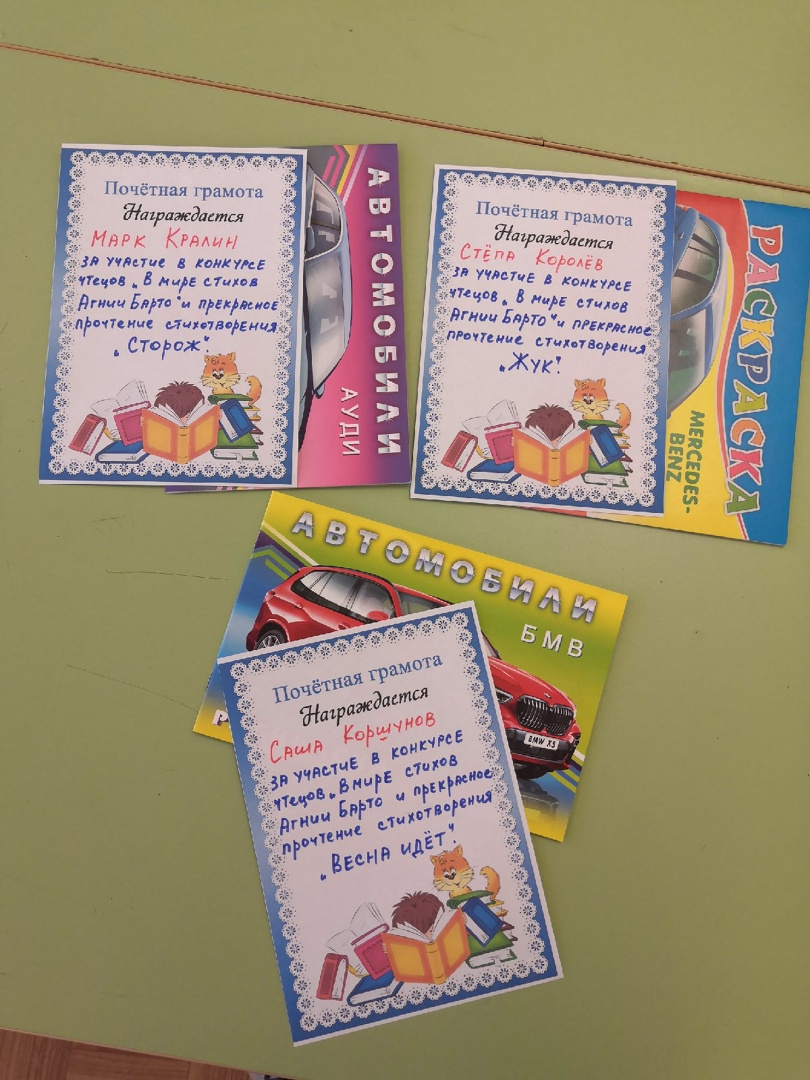 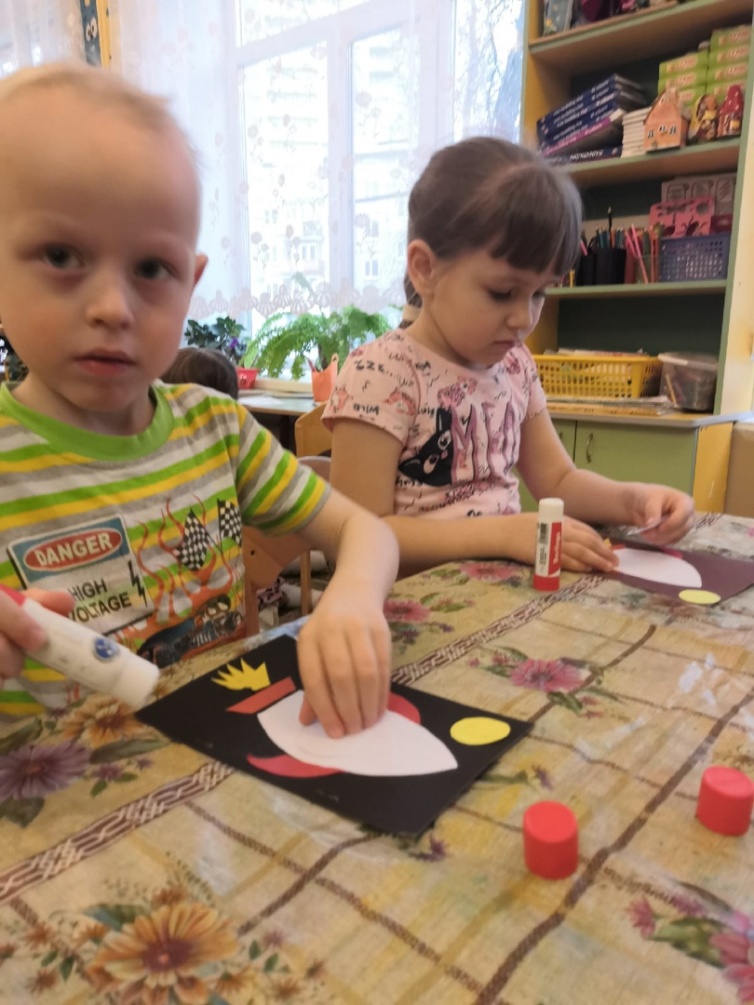 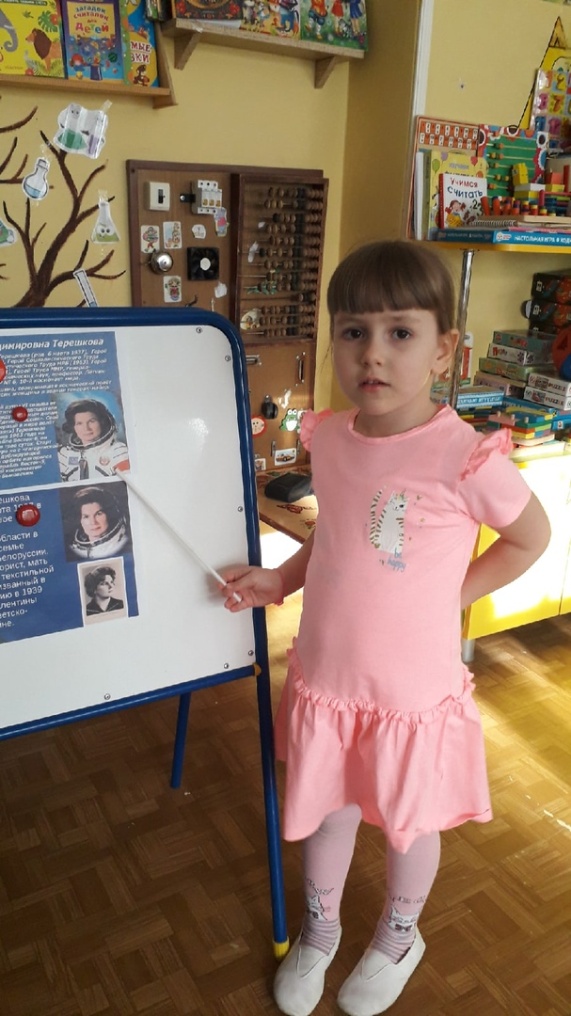 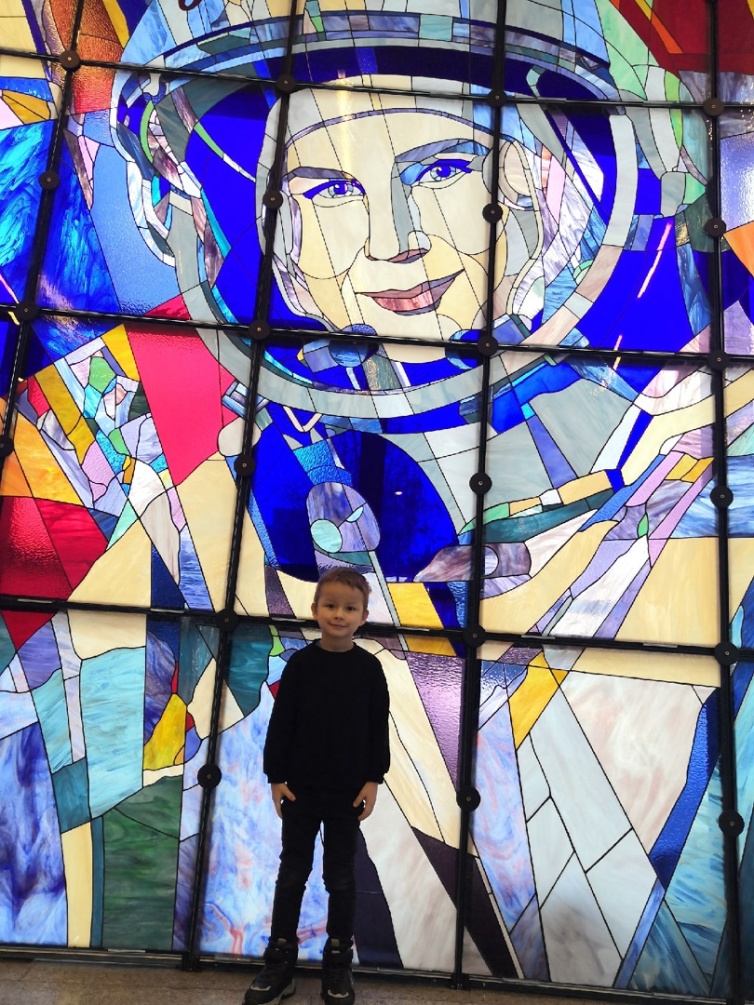 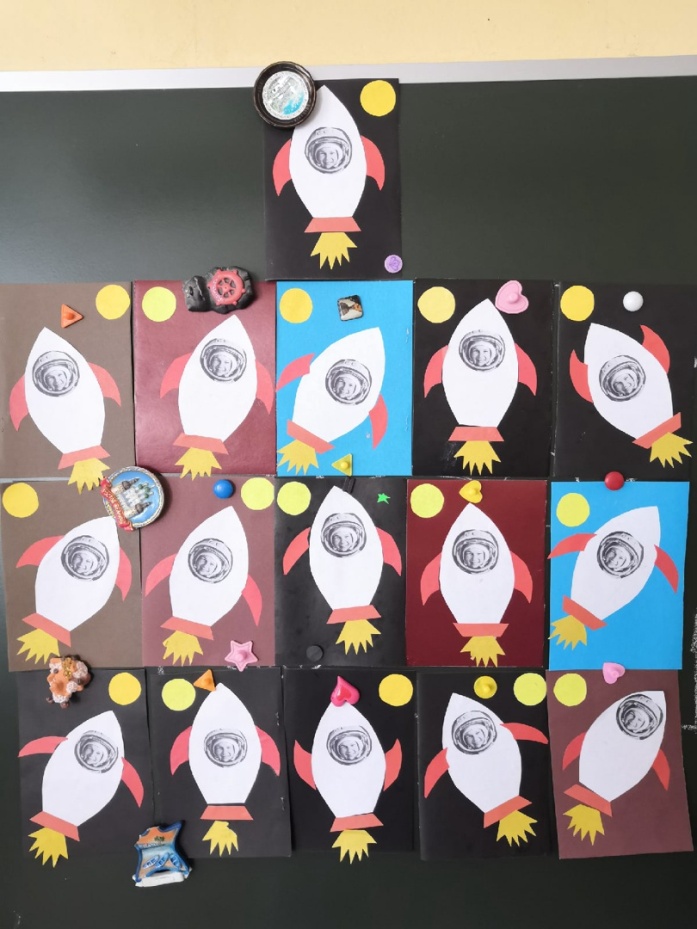 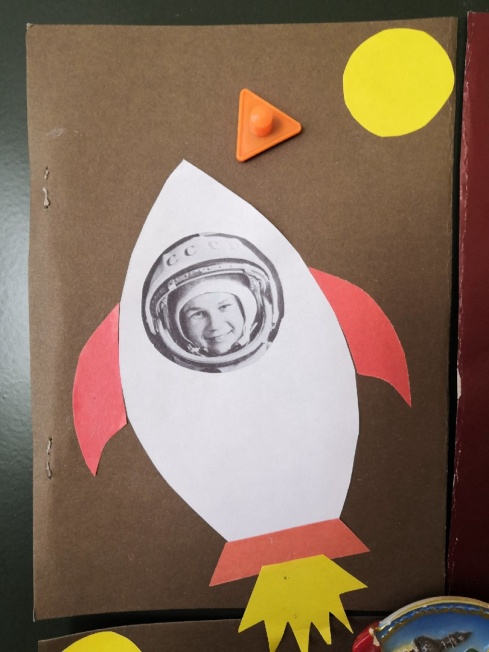 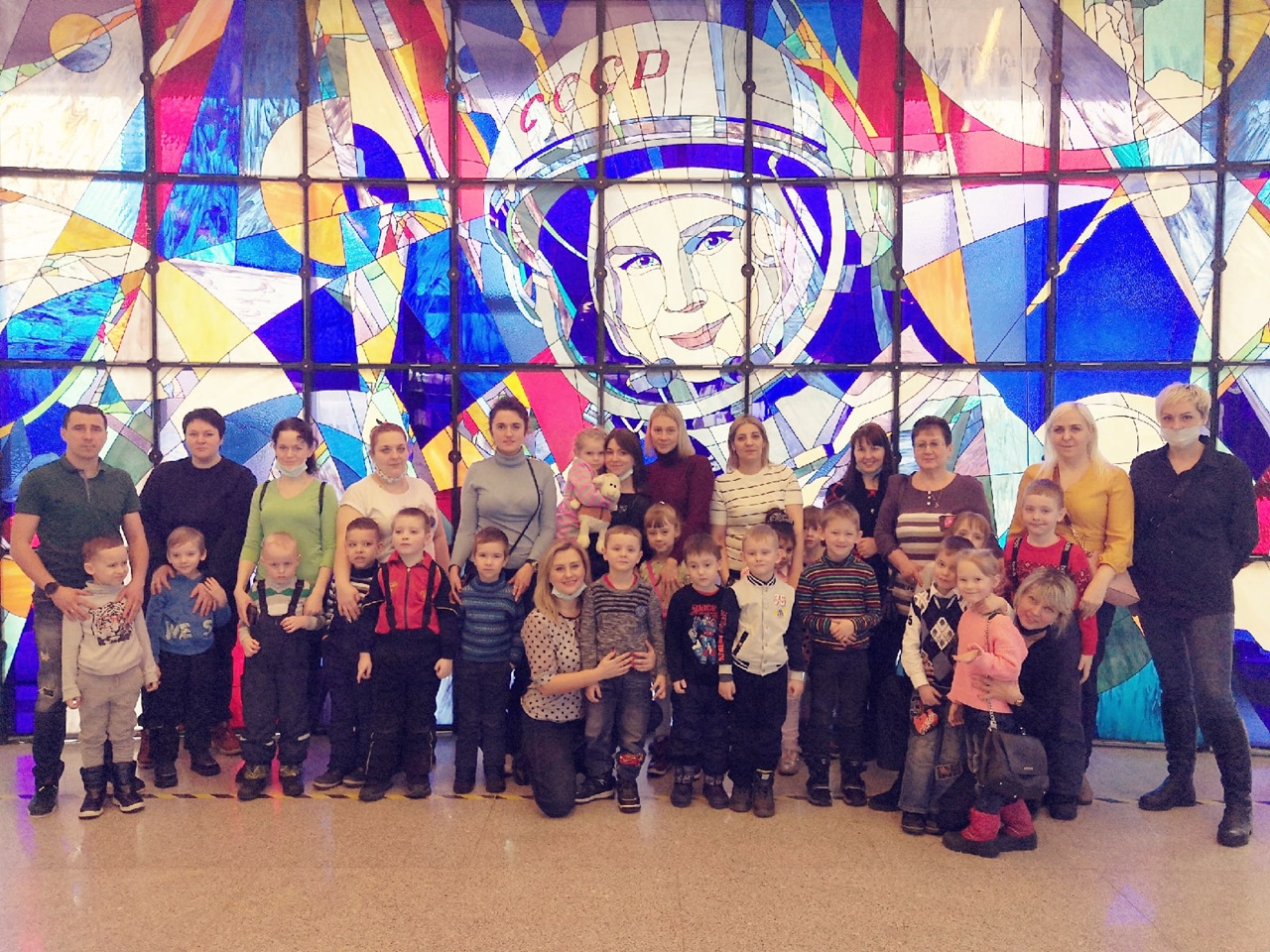 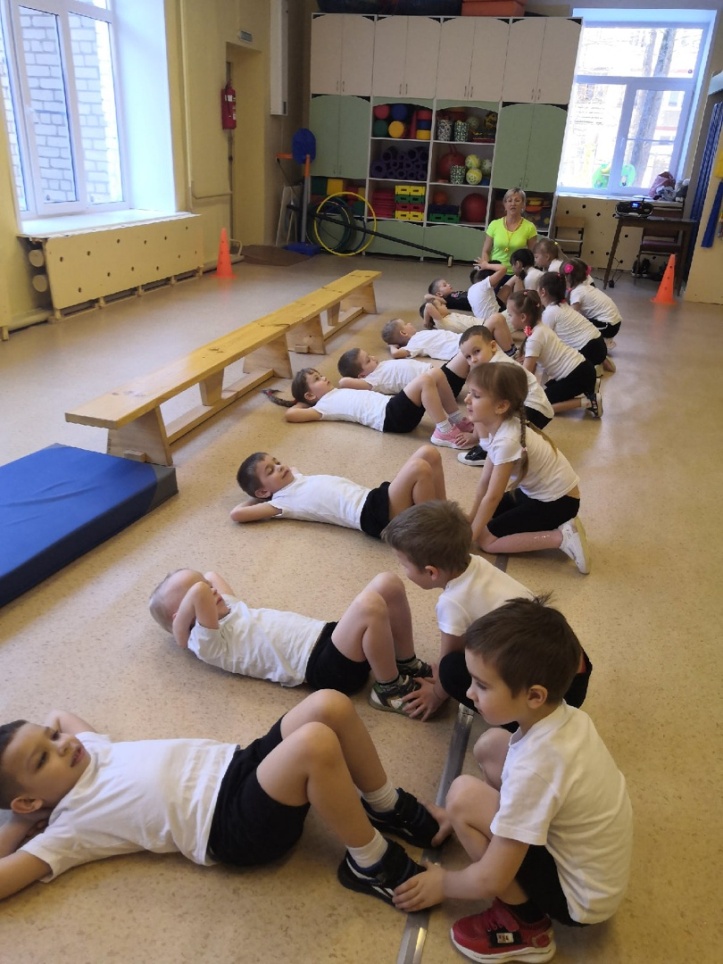 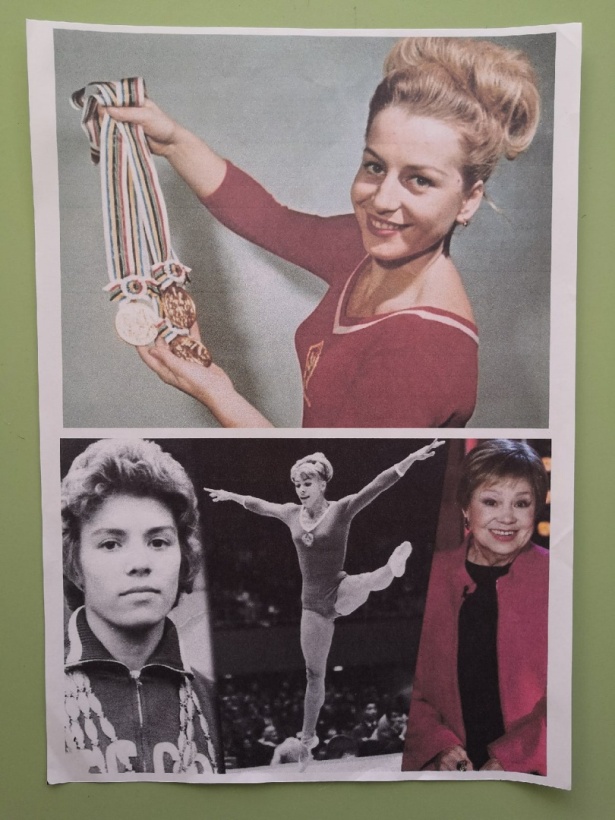 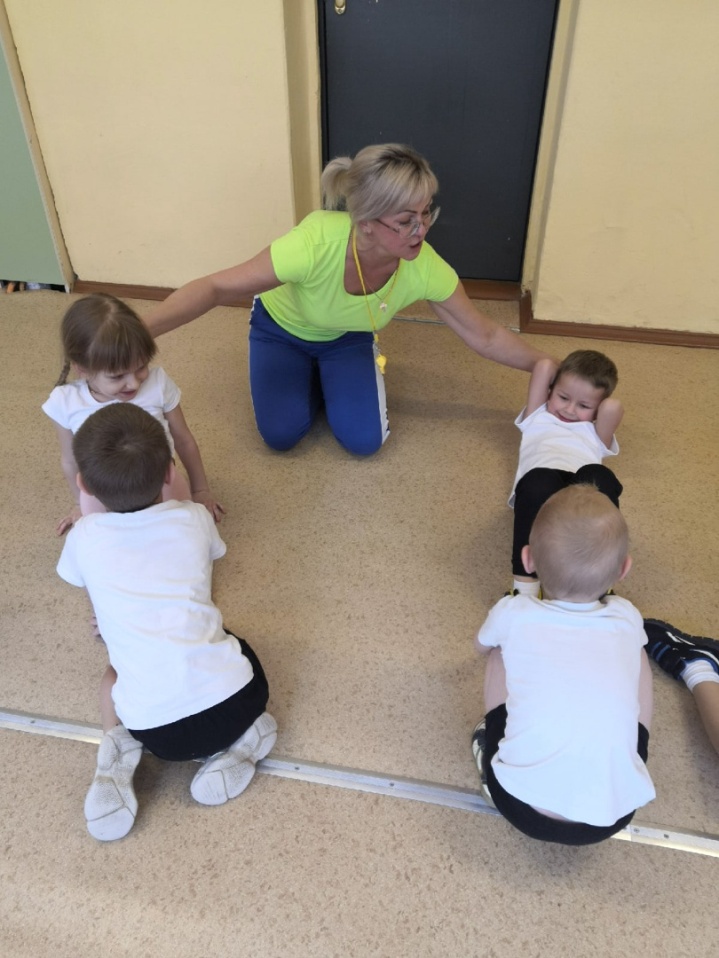 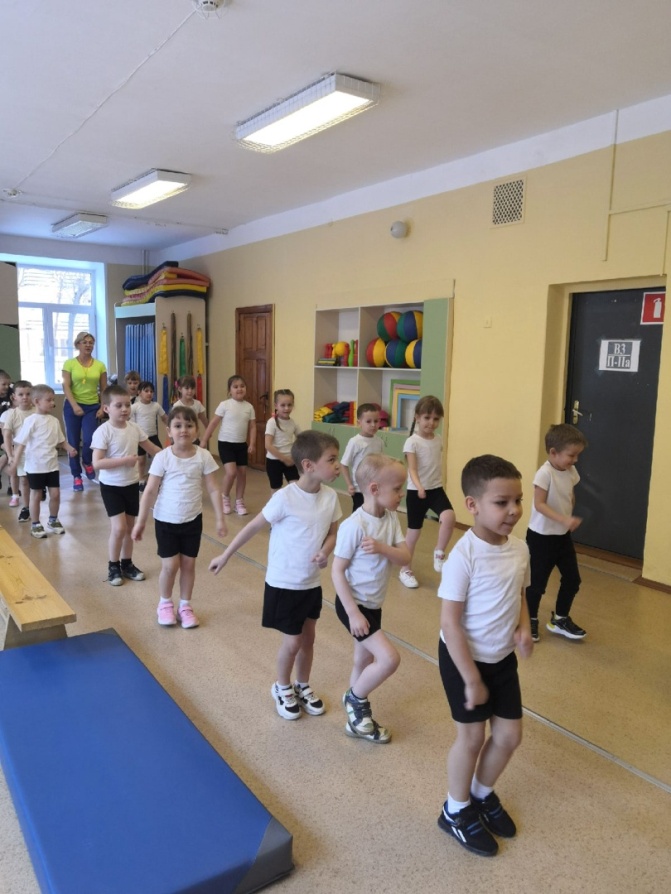 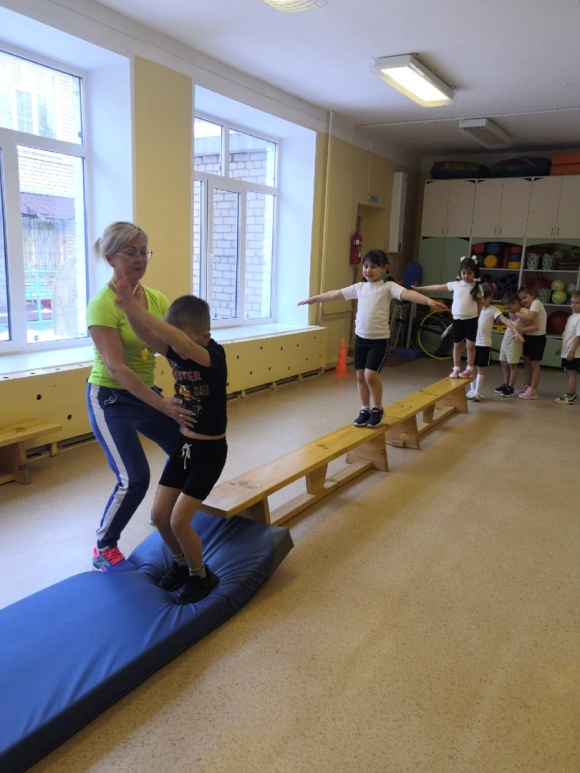 III Этап: Заключительный
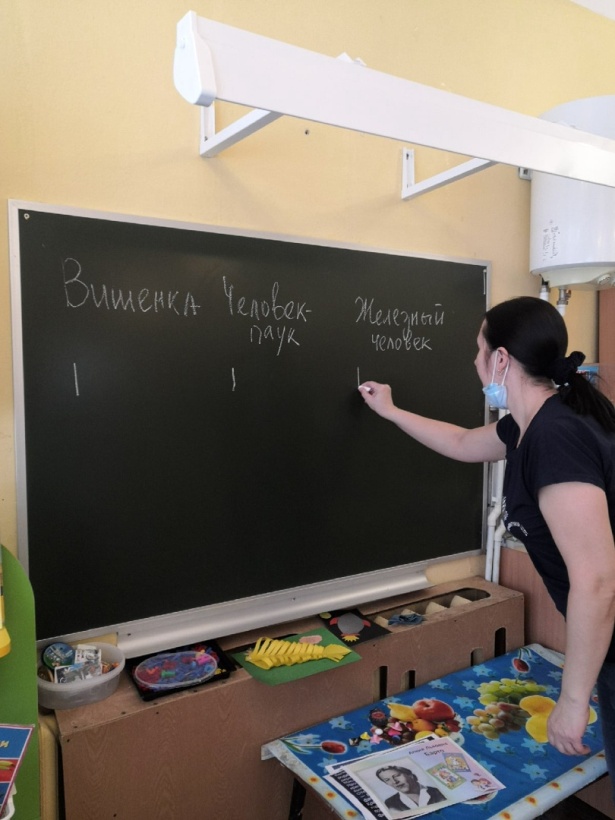 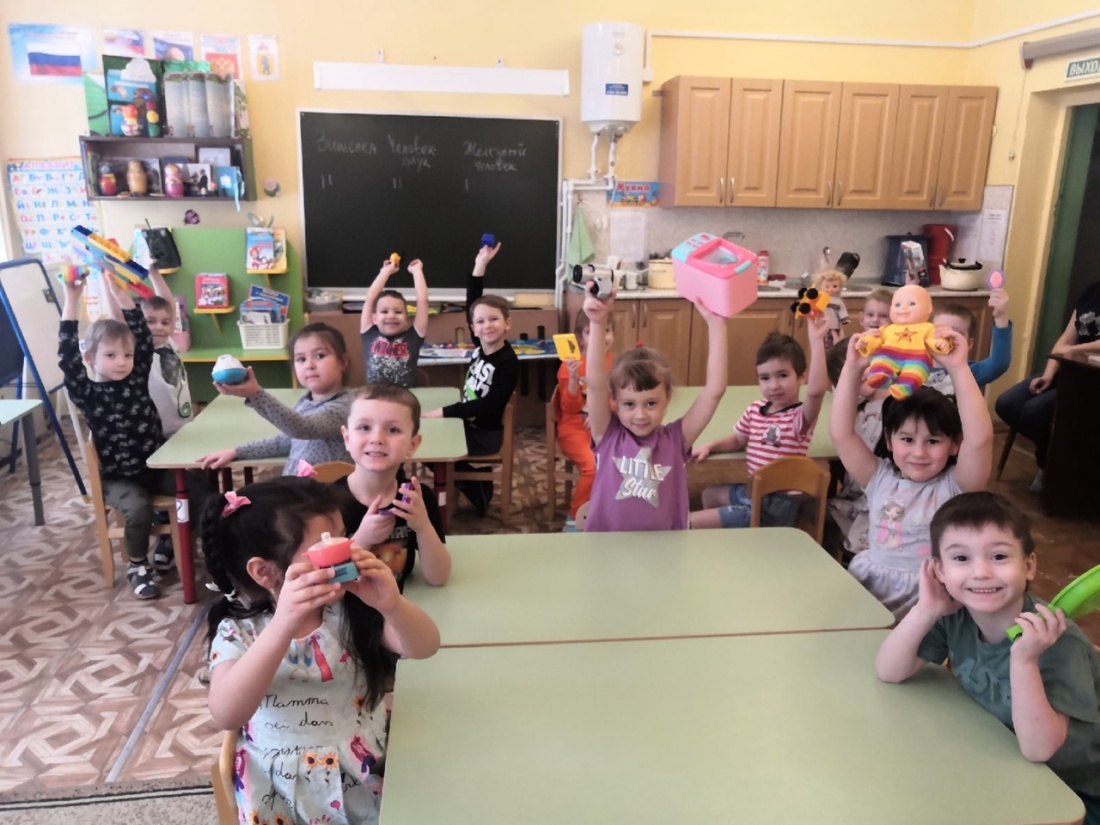 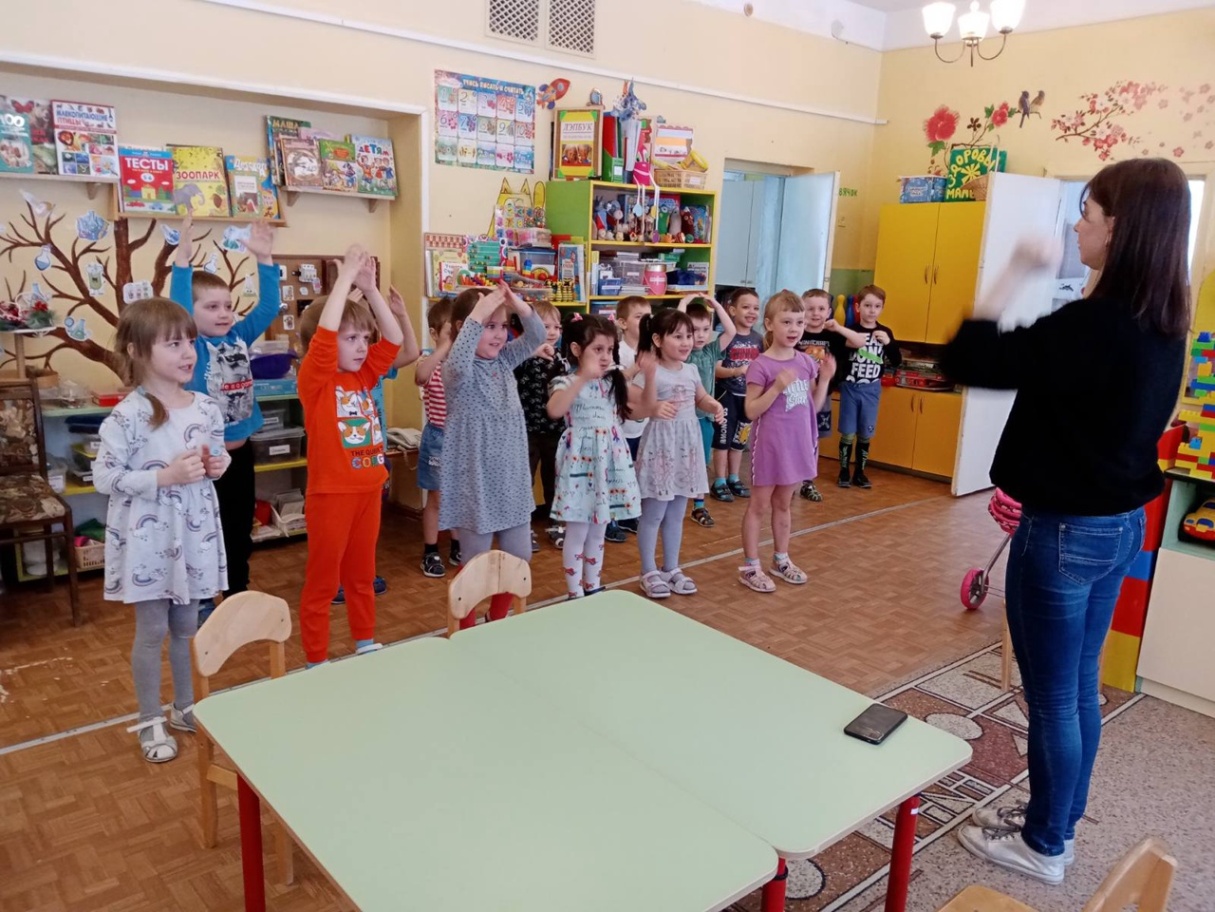 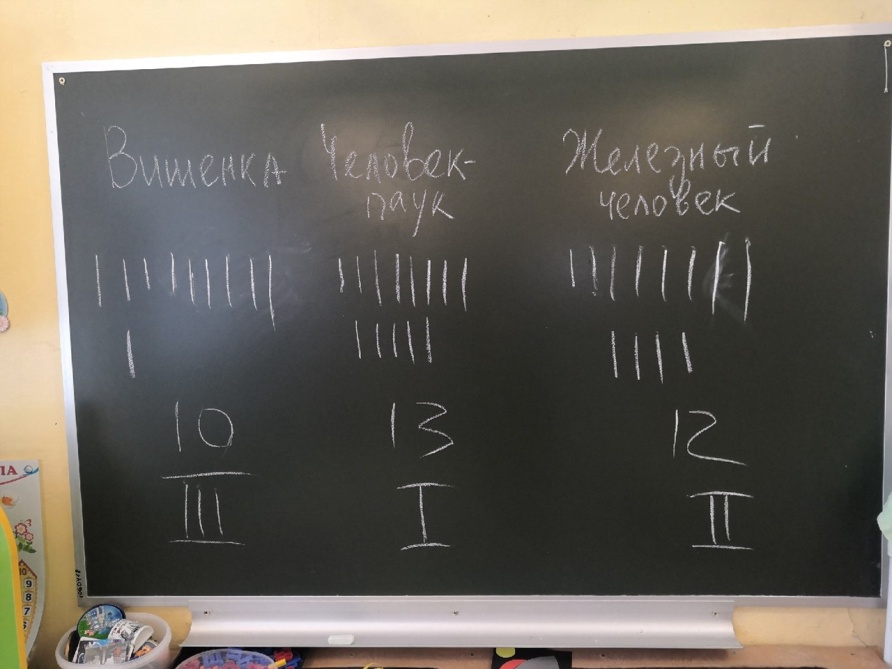 Результат:

Создание альбома «Известные женщины России»
У детей появился устойчивый интерес к жизни и деятельности известных женщин России
Каждый ребенок знает, чтобы чего-то добиться в жизни, нужно трудиться и всей душой любить свое дело
Некоторые из детей сами попробовали сочинить свои первые строчки, кто-то попросил у родителей записать его в спортивную секцию, а кто-то обрел мечту стать настоящим космонавтом.
Родители проявляют интерес к учебному процессу.
Спасибо за внимание!